Не забывайте своих корней
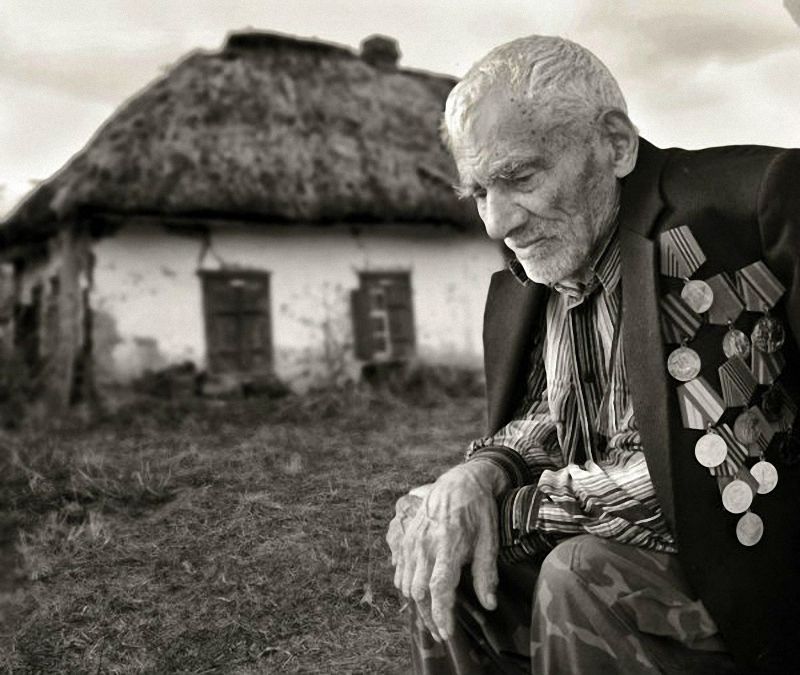 Будьте счастливы в семье.
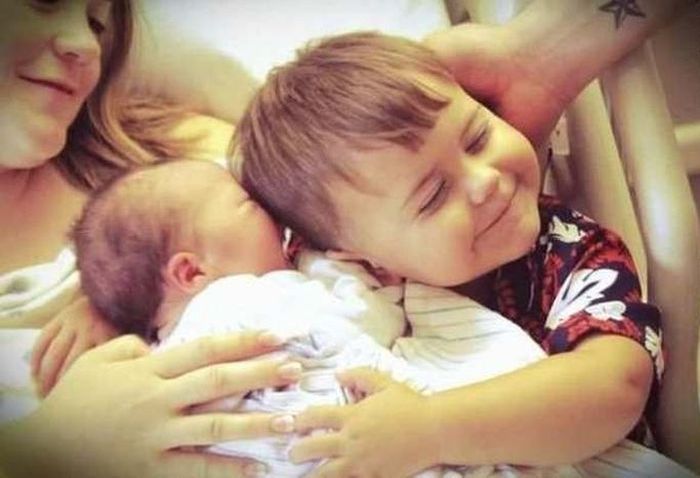 Любите друг друга.
Пусть мир будет только цветным.
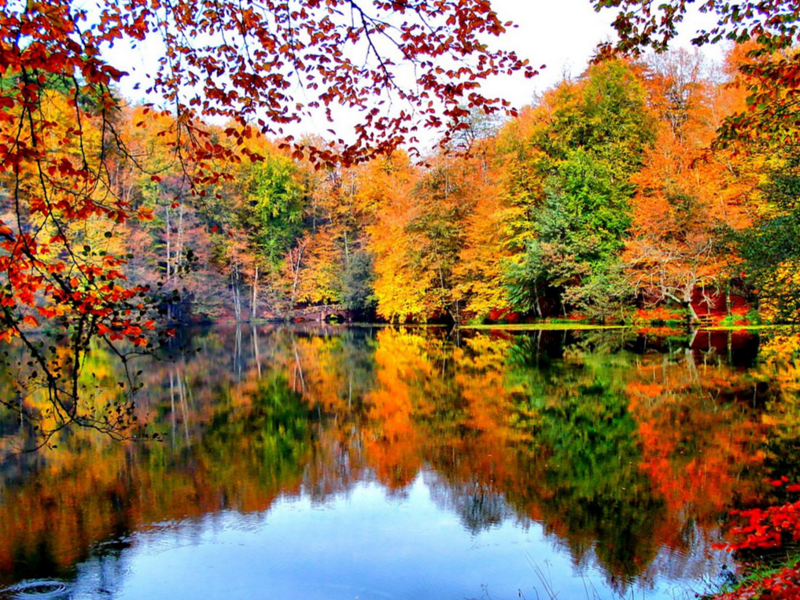 Делитесь с другими.
Пусть у вас будет большая и дружная семья
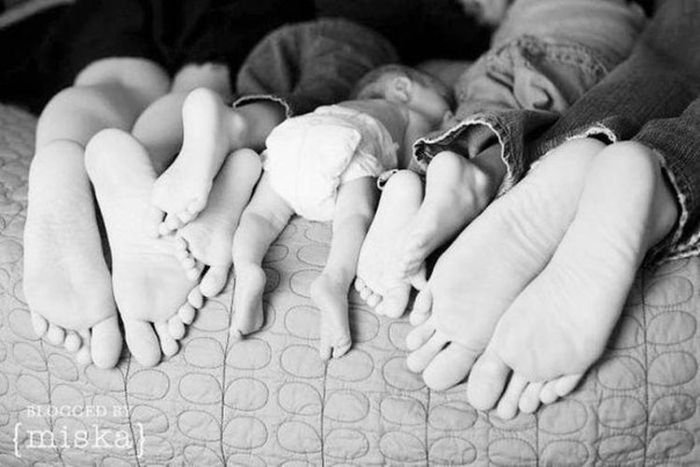 Радуйтесь жизни
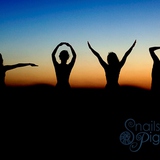 Не забывайте о Боге.
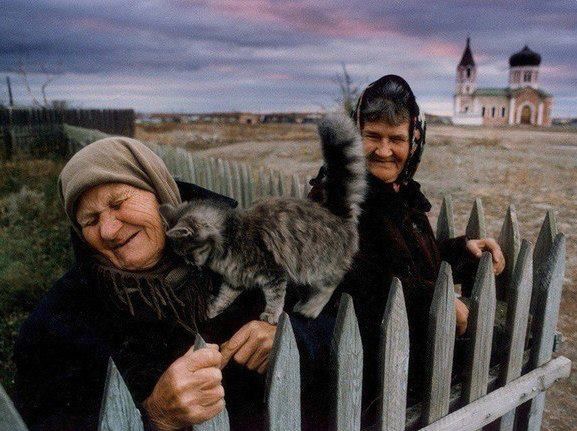 Найдите себе дело по душе.
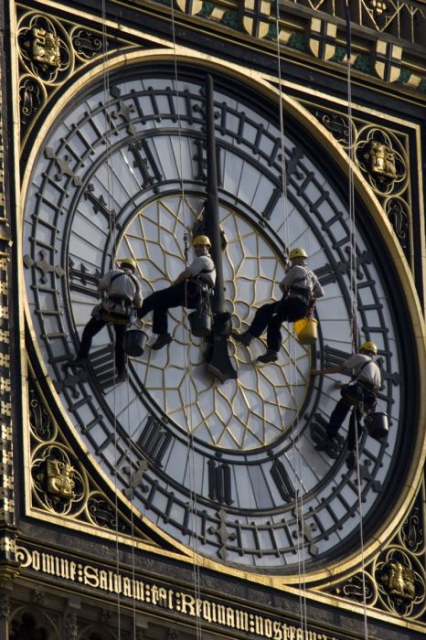 Пусть вас окружают только верные друзья.
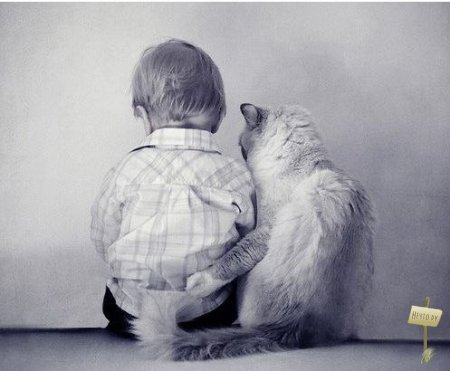 Обязательно найдите себе вторую половину.
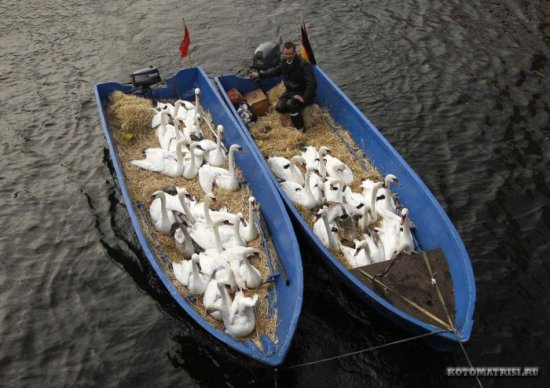 Пусть даже так…
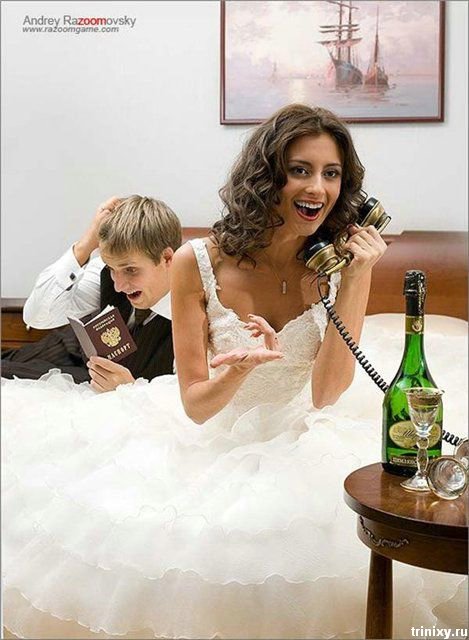 Летайте
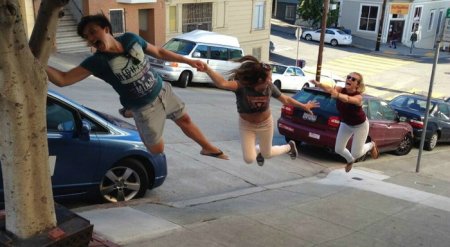 Летайте
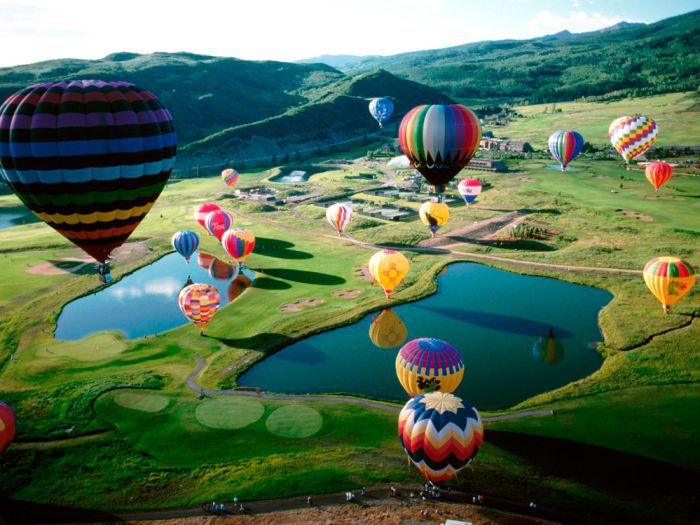 Будьте сильными
Выделяйтесь из стада баранов.
Пусть никакие невзгоды не сломят вас.
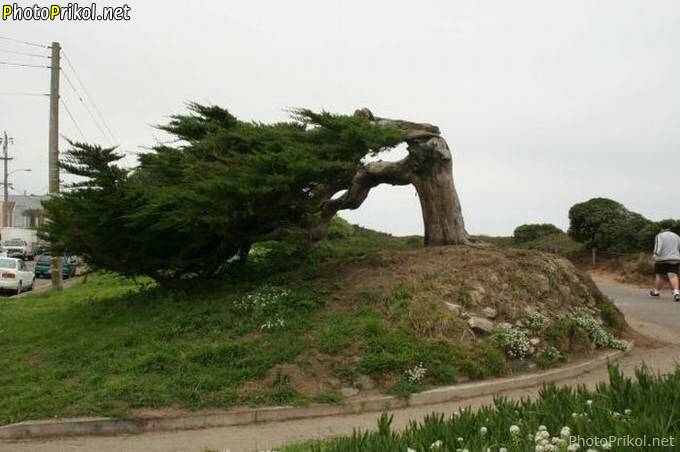 Ничего не бойтесь
Эксперементирйте.
Ну, а если что!?Звоните.
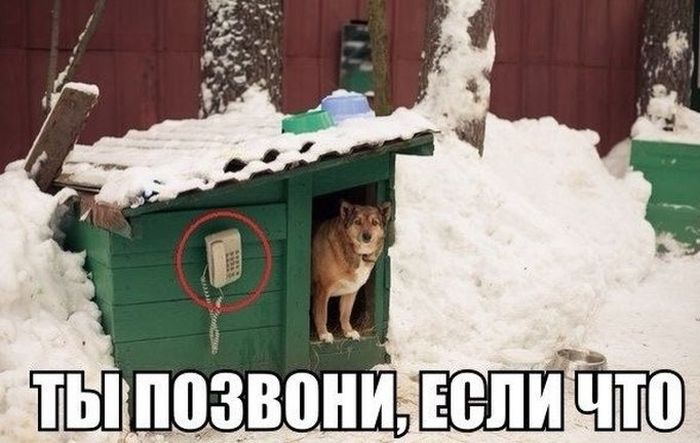